Урок русского языка в 3 классе ОС «Школа 2100»

Подготовила учитель МКОУ СОШ № 7
Шимон Светлана Владимировна
Пилу точат, чтобы стала острее, человека учат, чтобы стал   умнее.
СУЩЕСТВИТЕЛЬНОЕ
ПРИЛАГАТЕЛЬНОЕ
?
ГЛАГОЛ
Я уже давно мечтаю о нём. Иногда даже вижу его во сне. Мне кажется, если он будет у меня, я буду лучше учиться.

Я, о нём, его, мне, меня, он.
МЕСТО   
               ИМЕНИЕ
1 вариант – предложения под №3. 
На ветке сидел воробей.    Он чистил свои перышки. 
2 вариант – предложения № 4. 
На соседнюю ветку села ворона.  Она громко закаркала.
3 вариант – предложения № 5. 
Из – за тучи выглянуло солнце.  Оно осветило землю.
4 вариант – предложения  № 8. 
Я люблю читать книги.  Они помогают мне хорошо учиться.
Местоимение – часть речи, которая указывает на предмет, но не называет его.
Он – воробей
Она – ворона
Оно – солнце
Они - книги
Местоимение – часть речи, которая указывает на   
Я
МЫ
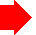 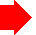 ВЫ
ТЫ
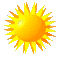 ОНИ
ОНО
ОН
ОНА
Я, они, на, ты 
Но, оно, она, они  
Я, Яна, ты, вы 
Он, она, они, оно  
Мы, я, вы, они  
Он, она, они, мы
ОЦЕНИ СЕБЯ
- Я   работал очень хорошо    +
Я работал неплохо, но могу лучше
Я имел на уроке затруднения
Я о себе такого мнения,
Огромна роль местоимения!
Я делу отдаюсь сполна,
Я заменяю имена!
Домашнее задание
Стр. 56,57, правила, 
упр. 291